EDUCATIONAL RESOURCES – 
NEW PRODUCT RANGE
PRESENTATION STRUCTURE
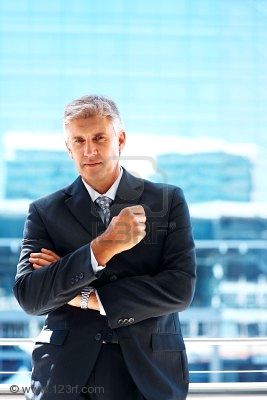 Introduction
Who Am I?
New Product Range
Q&A
[Speaker Notes: Welcome to the launch of Diamond Education Systems 2010/2011 Range of Educational Candidates. We are excited by the new range as we believe it offers the maximum return on your educational investment and will allow you to achieve the targets which you seek

I will now go through the following presentation of myself and our candidates so that you have all the information you will need in order to select your choices

There have been some fantastic advances in candidates this year and I’m sure you will be just excited about them as we are here at Diamond Education.

Once you’ve seen what we have to offer, I will then open up the floor for a brief Q&A session so that you can clarify any points which may be of particular interest to you as educators]
WHO AM I?
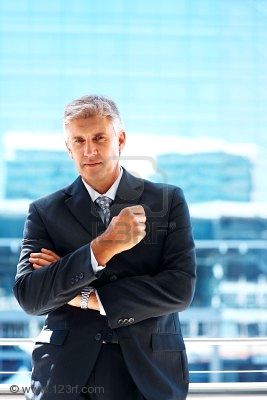 Education
Experience
Strengths
[Speaker Notes: As the more observant among you will have noticed, I am indeed from Scotland. The Scottish education system was where I began my studies and it was this which inspired me to set up Diamond Education. I have a degree in Mathematics but please don’t let that put you off (pause for laughter). My Second degree, as if the first one wasn’t tough enough, was in Software Engineering. So you could say that from an early stage, I had solid foundations on which to base my life’s work.
After graduating, I began working on defence programs, specifically on artillery, so you could say that I know how to move things from A to B as quickly as possible and achieve explosive results (pause for laughter). From there I found a niche in developing bespoke training systems for all levels of users and it is from this seed that Diamond Education subsequently grew.
I see my strengths as the following, 
Flexibility – in accommodating and adapting to a changing environment
Thoroughness – in delivering what I say I will and when I will

But enough about me, please let me go through the following items from our 2012/2013 catalogue...........]
Candidate #1 - CHARLIE
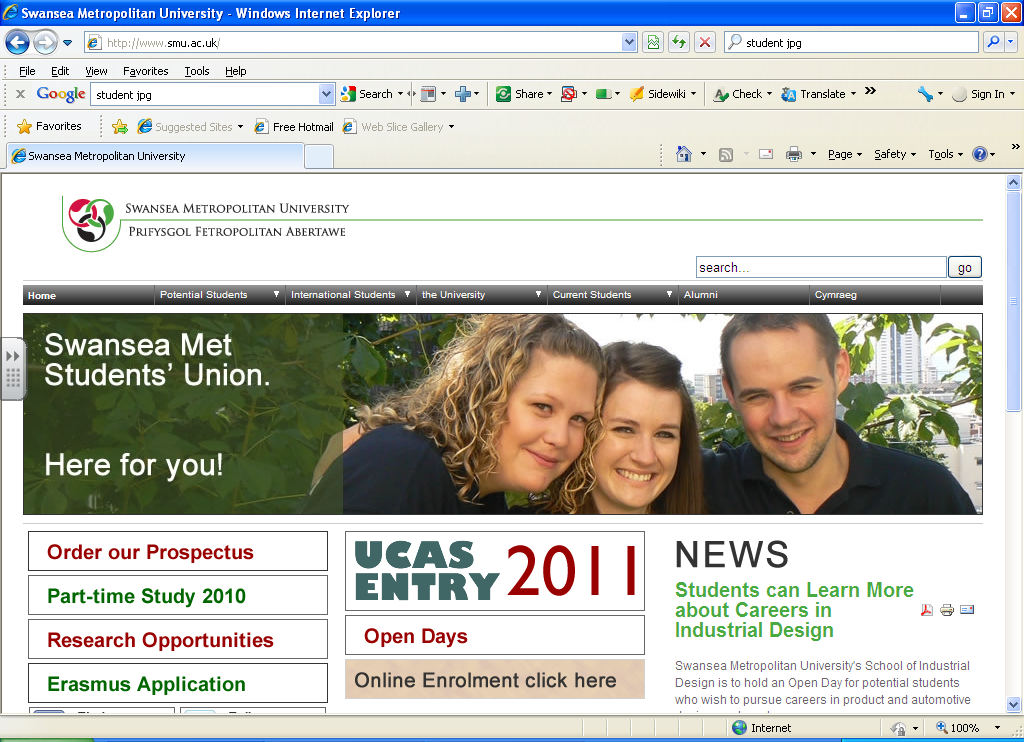 Skills
Potential
U.S.P.
Price
[Speaker Notes: The “Charlie” is a highly numerate product with outstanding strengths in English and Foreign Languages
We believe he has the potential to be an exceptional ICT student and indeed we have begun developing his starting platform already, so he is raring to go.
The U.S.P. Of the “Charlie” is his never-give-up attitude, no matter what you throw at him, he quickly adapts and applies his core analysis skills with quiet efficiency
The price of the “Charlie” is we think a very reasonable $100,000, but there are discounts available for regular customers who have made their way on to our loyalty scheme.]
Candidate #2 - PHOEBE
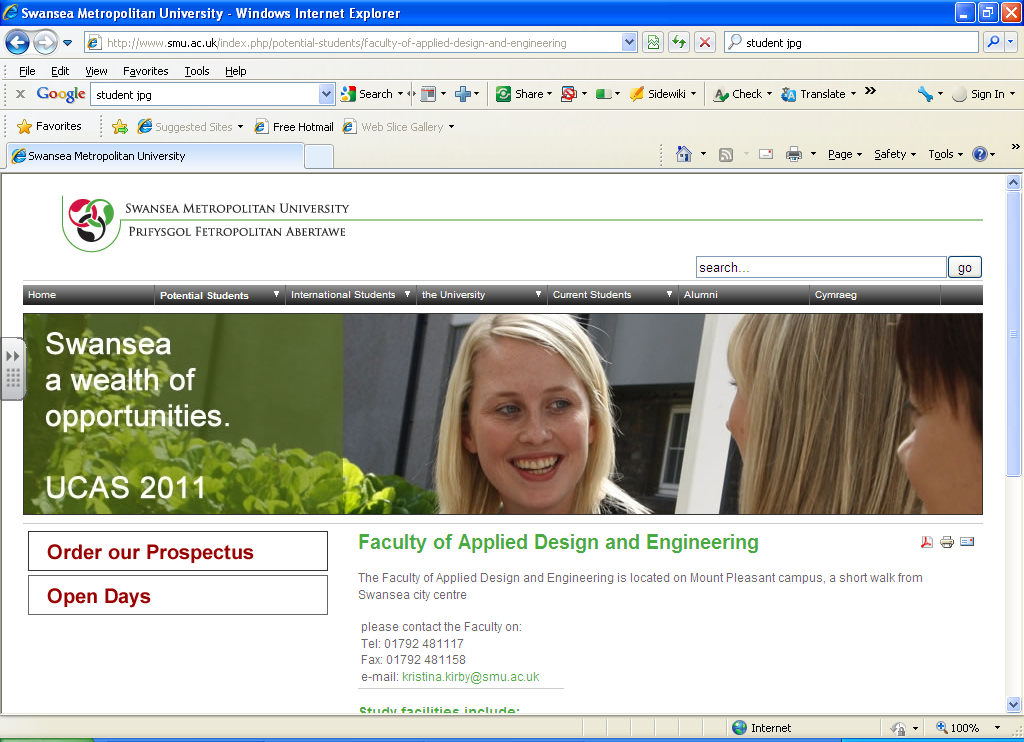 Skills
Potential
U.S.P.
Price
[Speaker Notes: The “Phoebe” is a highly intelligent candidate with outstanding strengths in Maths and ICT
We believe he has the potential to be an exceptional Geography student and as with the “Charlie” we have begun developing her starting platform already, so she will be at the level she needs to achieve for her admission date.
The U.S.P. Of the “Phoebe” are her people skills, she will be at the hub of every society and social event and is especially keen to make sure that no student is left on their own and isolated. Truly a remarkable individual.
The price of the “Phoebe” is we think a very reasonable $110,000, but as I mentioned before that is not a fixed price and we are open to accommodating your financial structures into ours. If required, there is our payment plan which is a very attractive 240% APR over 6 years]
Candidate #3 - GRACE
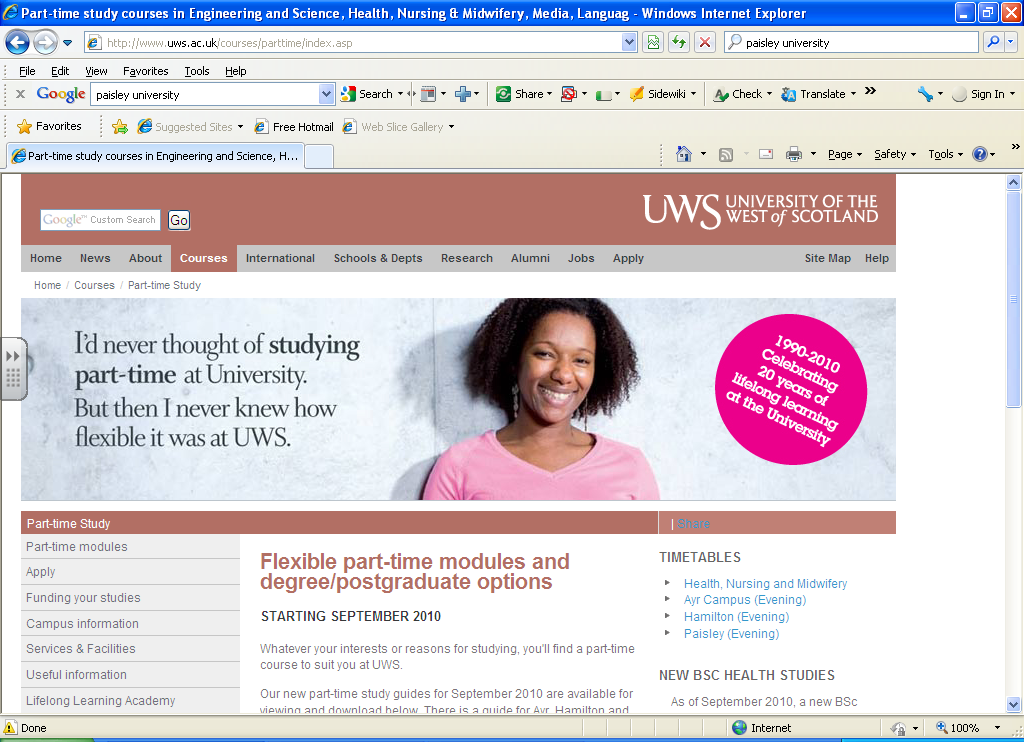 Skills
Potential
U.S.P.
Price
[Speaker Notes: And last, but by no means least, the jewel in Diamond Education’s portfolio(pause for laughter again), the “Grace”. We believe that if you have the “Grace” within your faculty, she could quite literally be worth her weight in gold. She is what we like to call an all-rounder. There is not a subject that she is not supremely confident in and has consistently achieved A* grades across all disciplines in our field trials leading up to this launch.
Given that the “Grace” is already at the fully-fledged area of her studies, you might think that there is no potential for further improvement to be made. I think that I can say with some confidence that you will be amazed by my next statement.
The potential and indeed the U.S.P. Of the “Grace” is her ability to enthuse and motivate other within her peer group. I would not be lying if I said that the “Grace” is perfectly capable of raising the grade point average of every student in her class by at least 35%
As you will appreciate, such a sophisticated product was a long time in the development and as such, this is reflected in the price of $750,000. And while some of you may think that this is high in today’s troubled financial climate, I can guarantee that you will see returns from the Grace for the next six years as a minimum.]
Q&A SESSION
[Speaker Notes: Thank you all very much for your time and I will now be taking questions on our 2012/2013 candidates.

As you stand to ask a question, please could you state your subject expertise and educational establishment beforehand.]
Can you see why this is better?
Consistent Layout
Consistent Animation
Bullet Points
Extensive speaker notes (you can read
from these, NOT the screen)
[Speaker Notes: Blah, blah, blah.

Waffle, Waffle, Waffle]